CME on Screening and Prevention of Cervical cancer
A CME on Screening and Prevention of Cervical Cancer was organised at Sir Ganga Ram Hospital on 27/3/18, under the aegis of Cervical Cancer Awareness and Prevention Sub-committee of AOGD, ISOPARB, ISCCP, IMS-Delhi Chapter.
About 64 delegates participated in the CME.
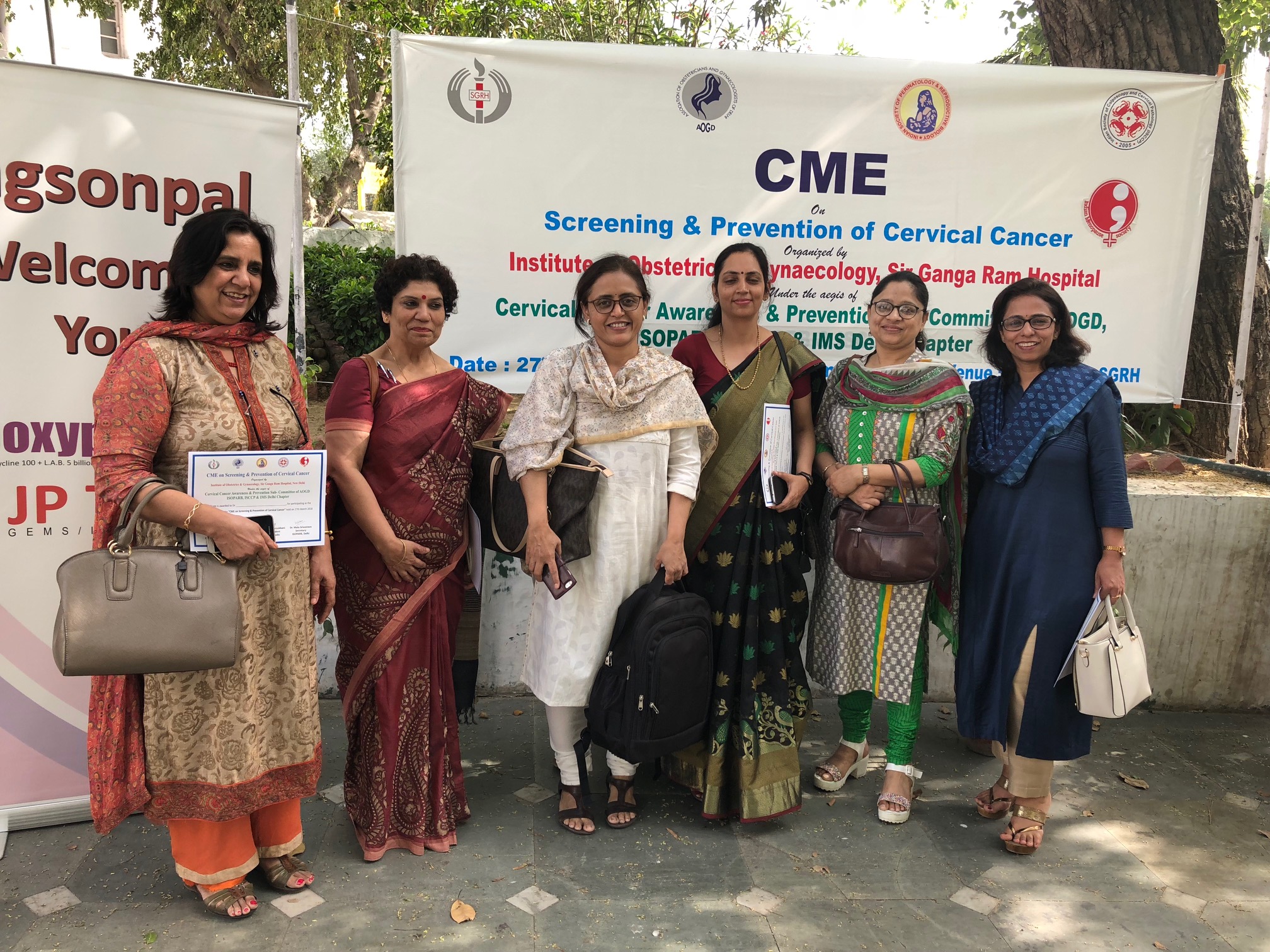 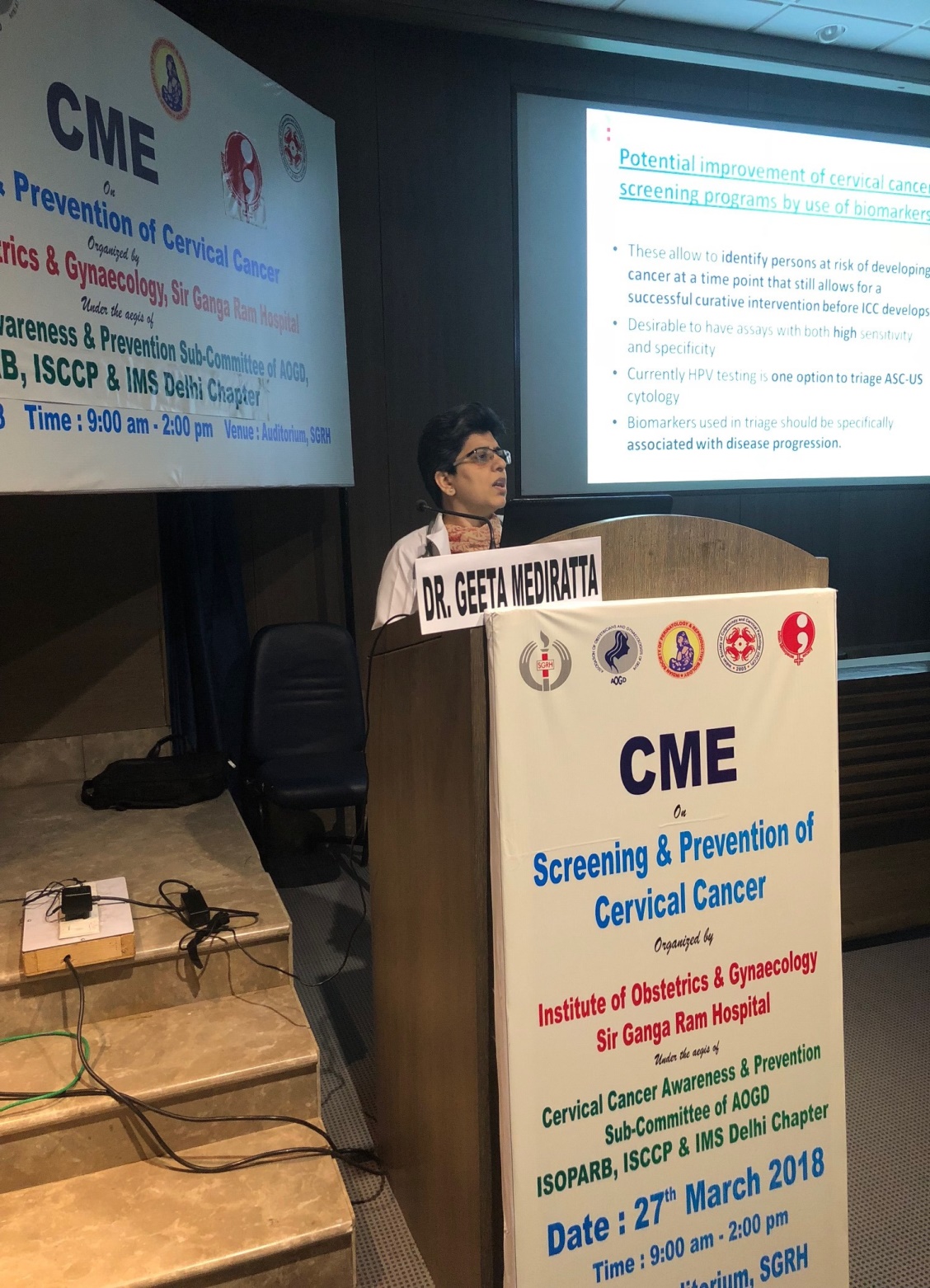 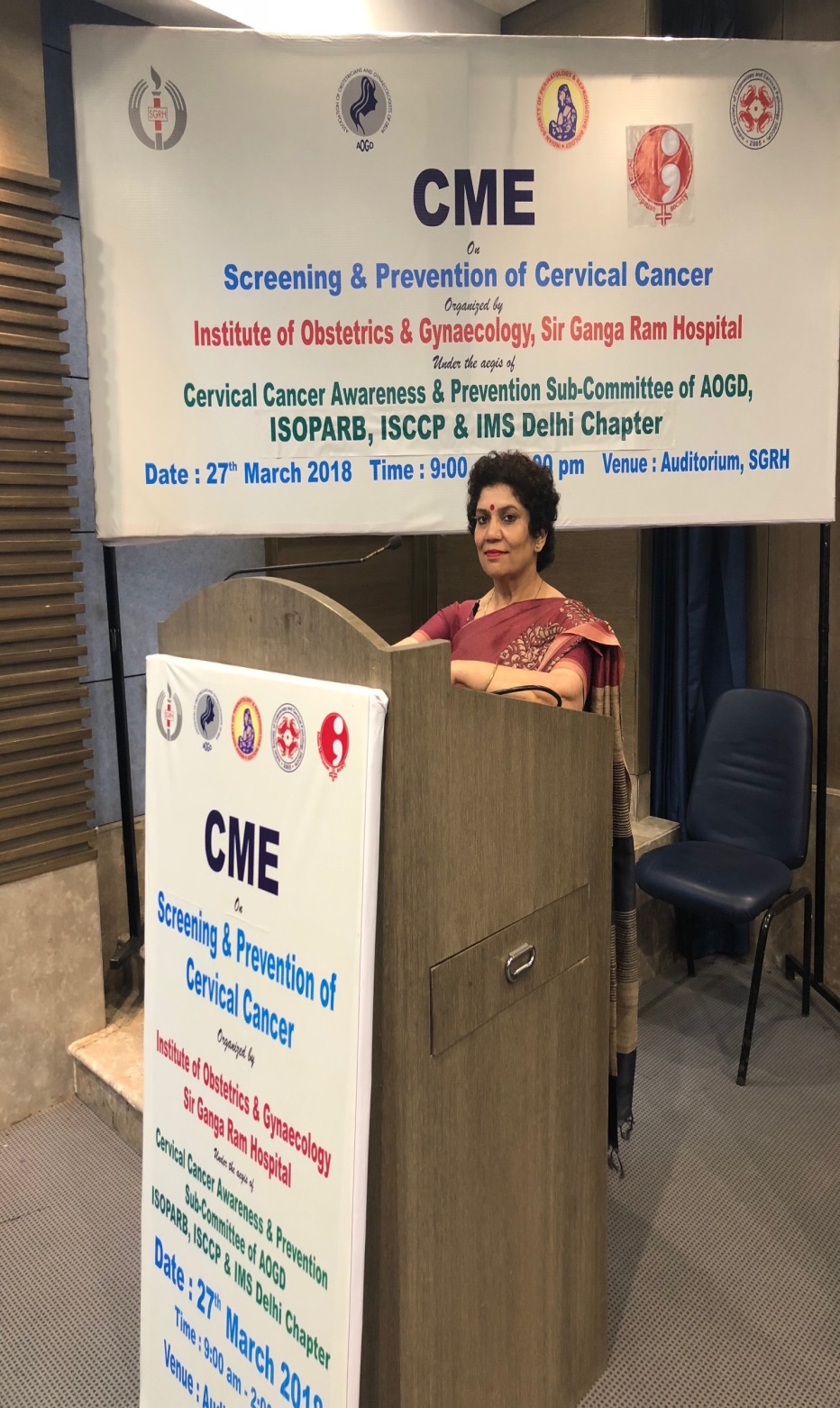 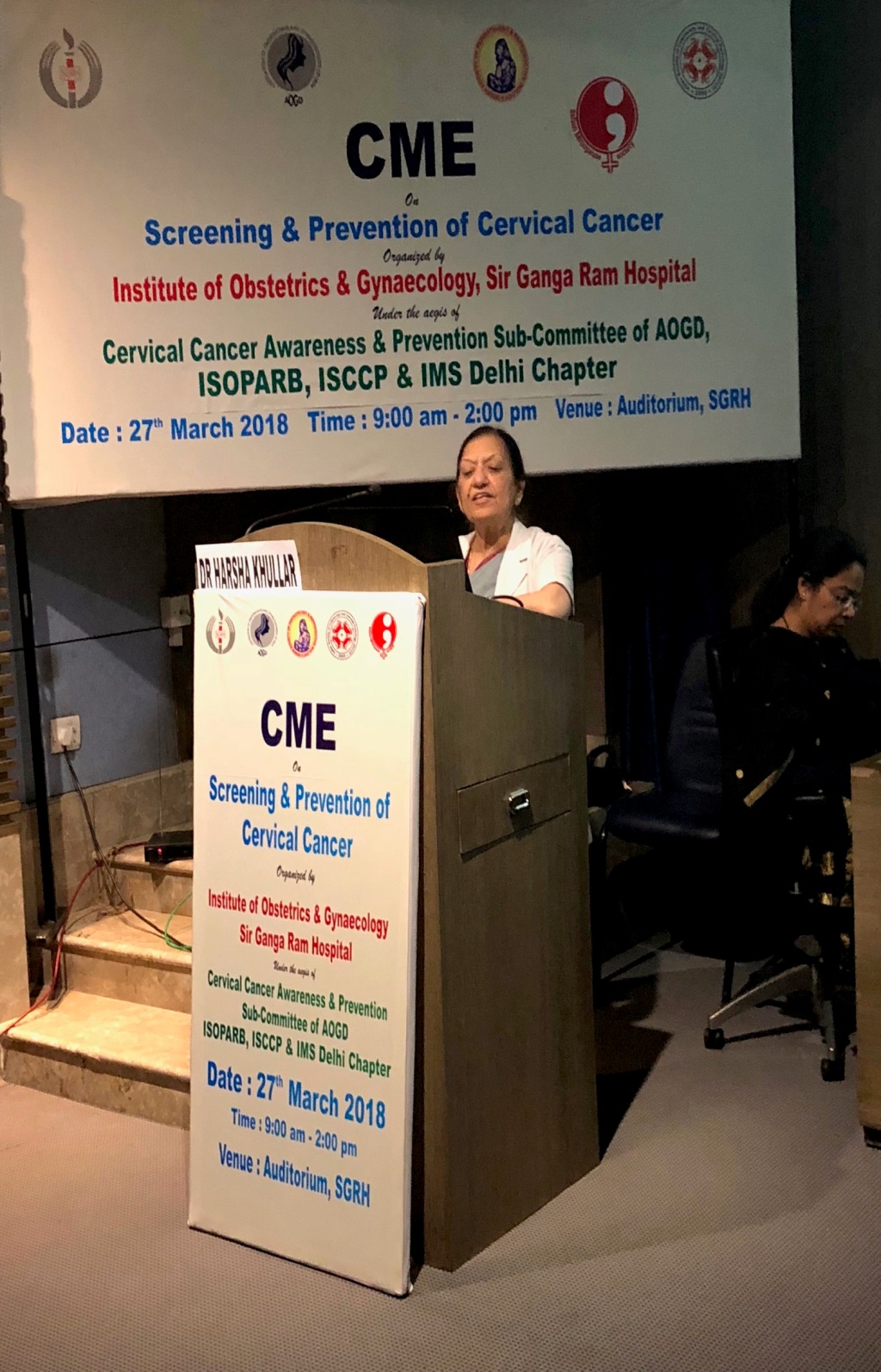 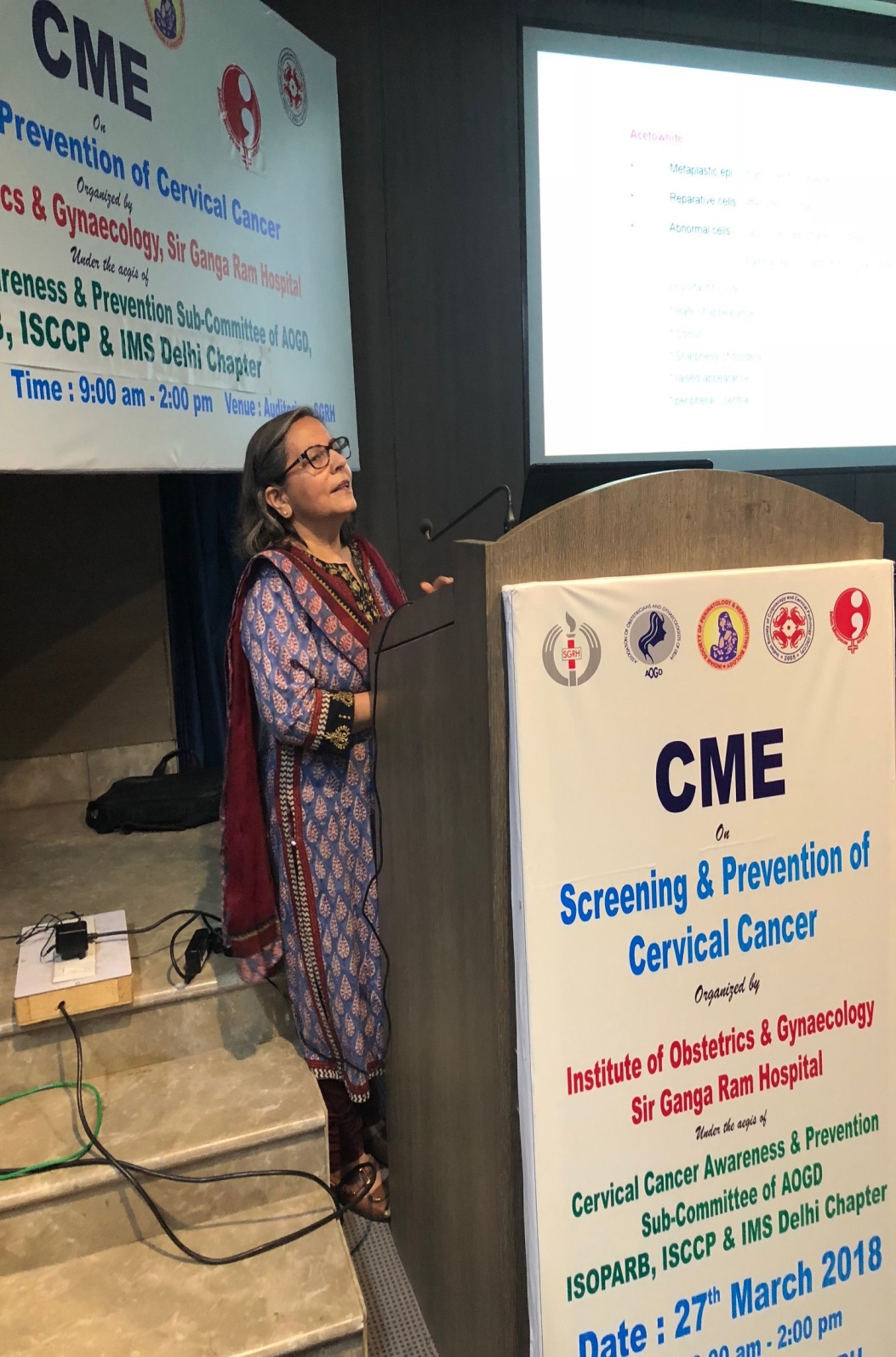 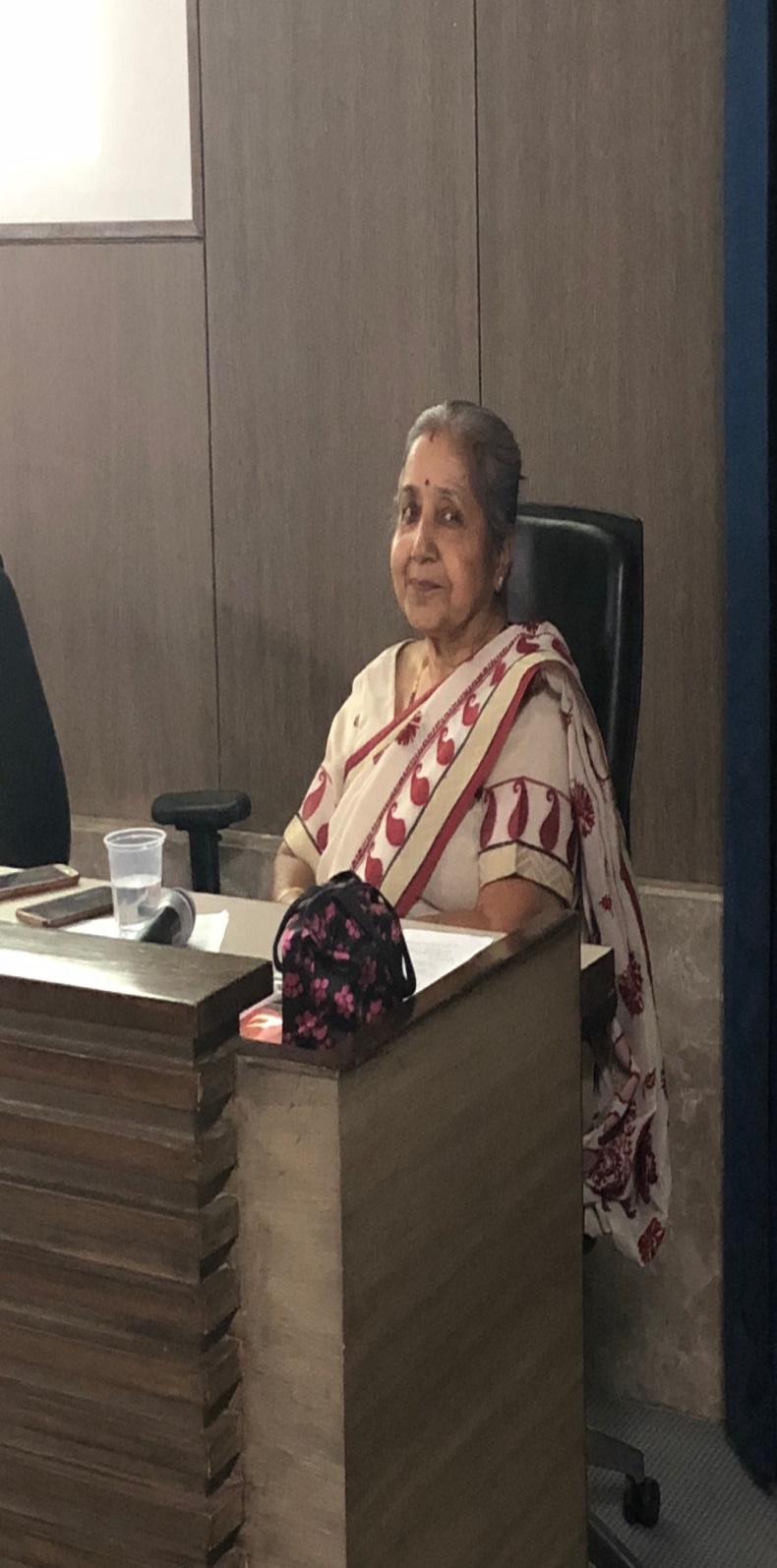 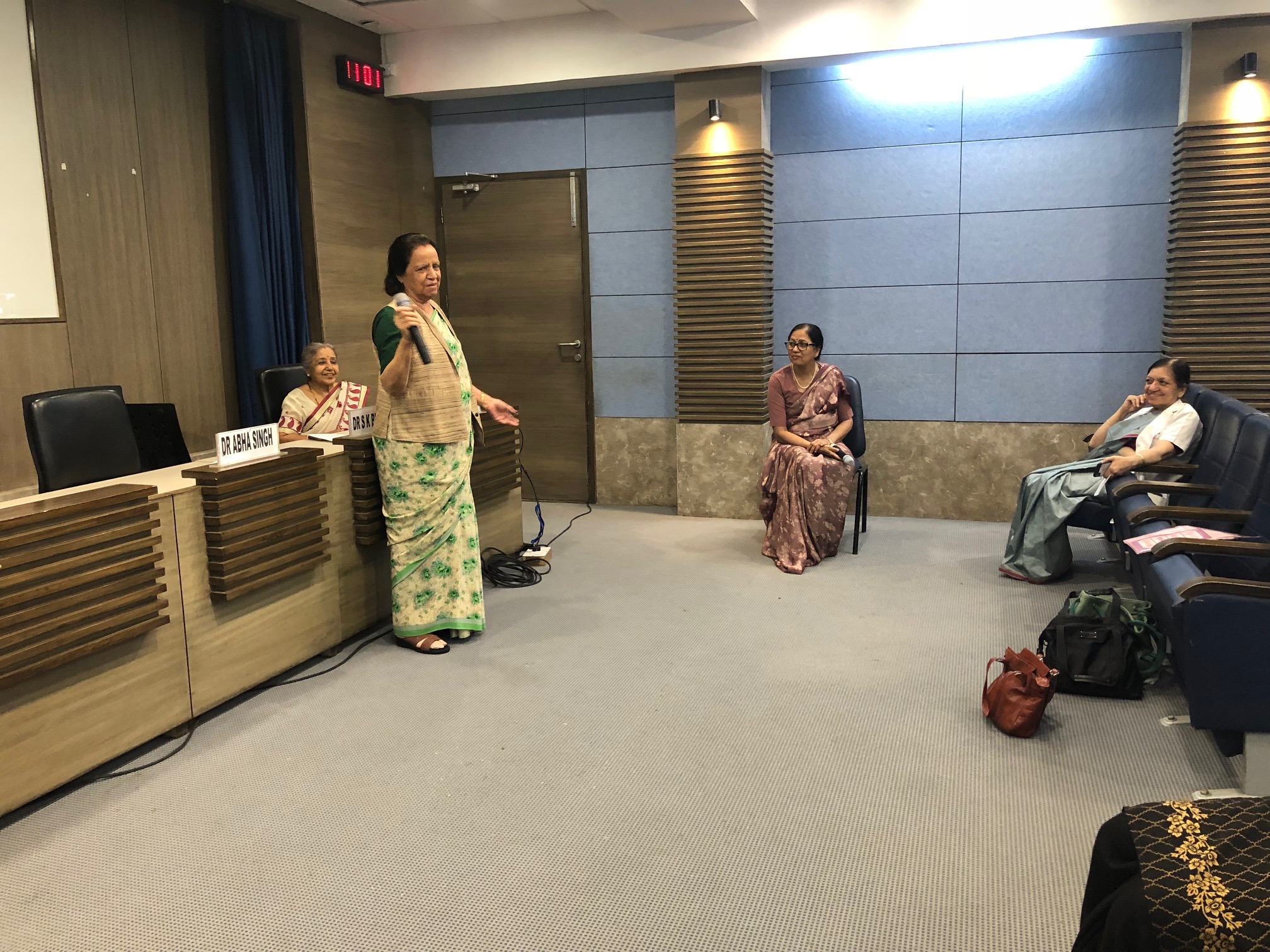 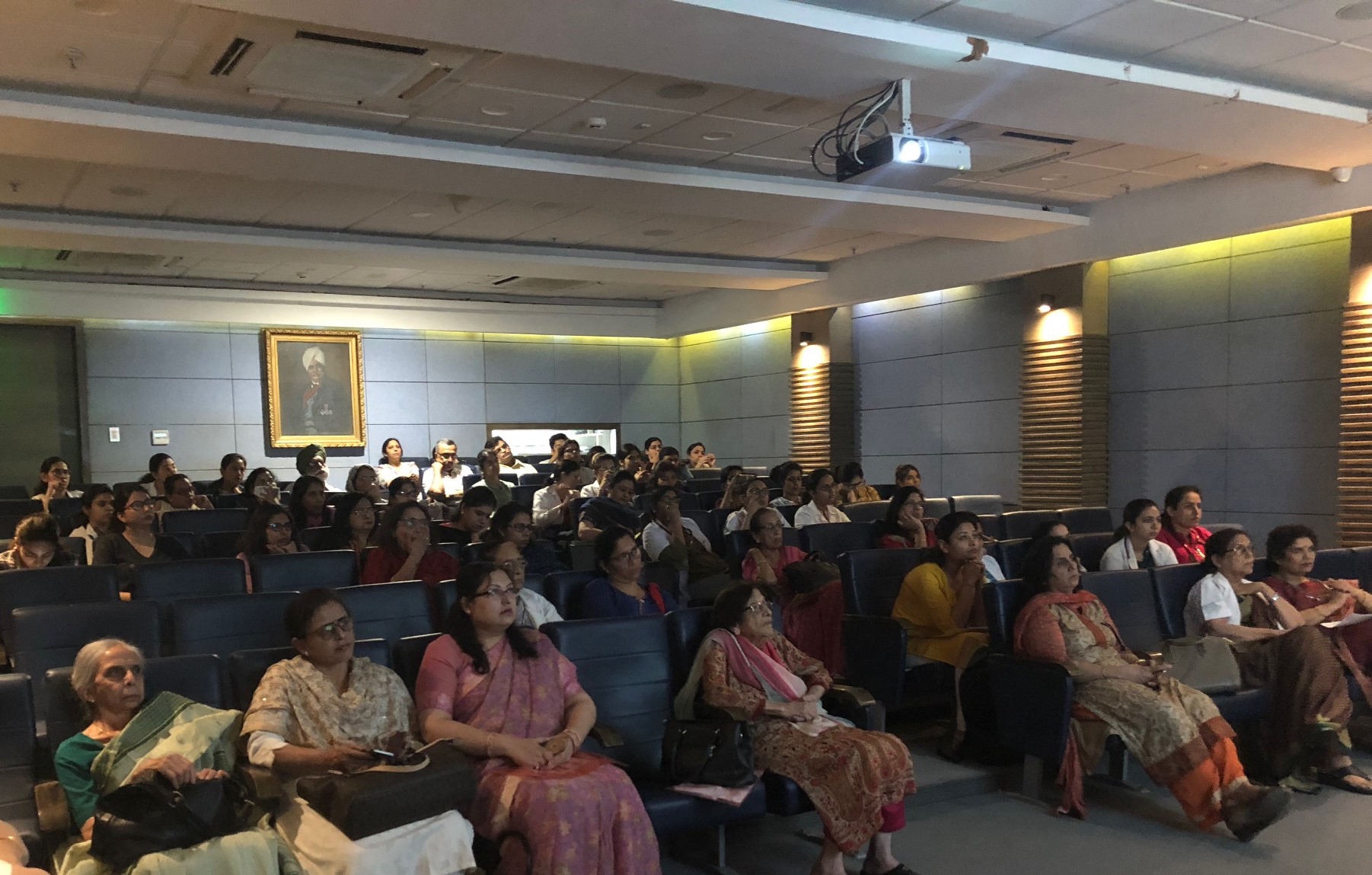 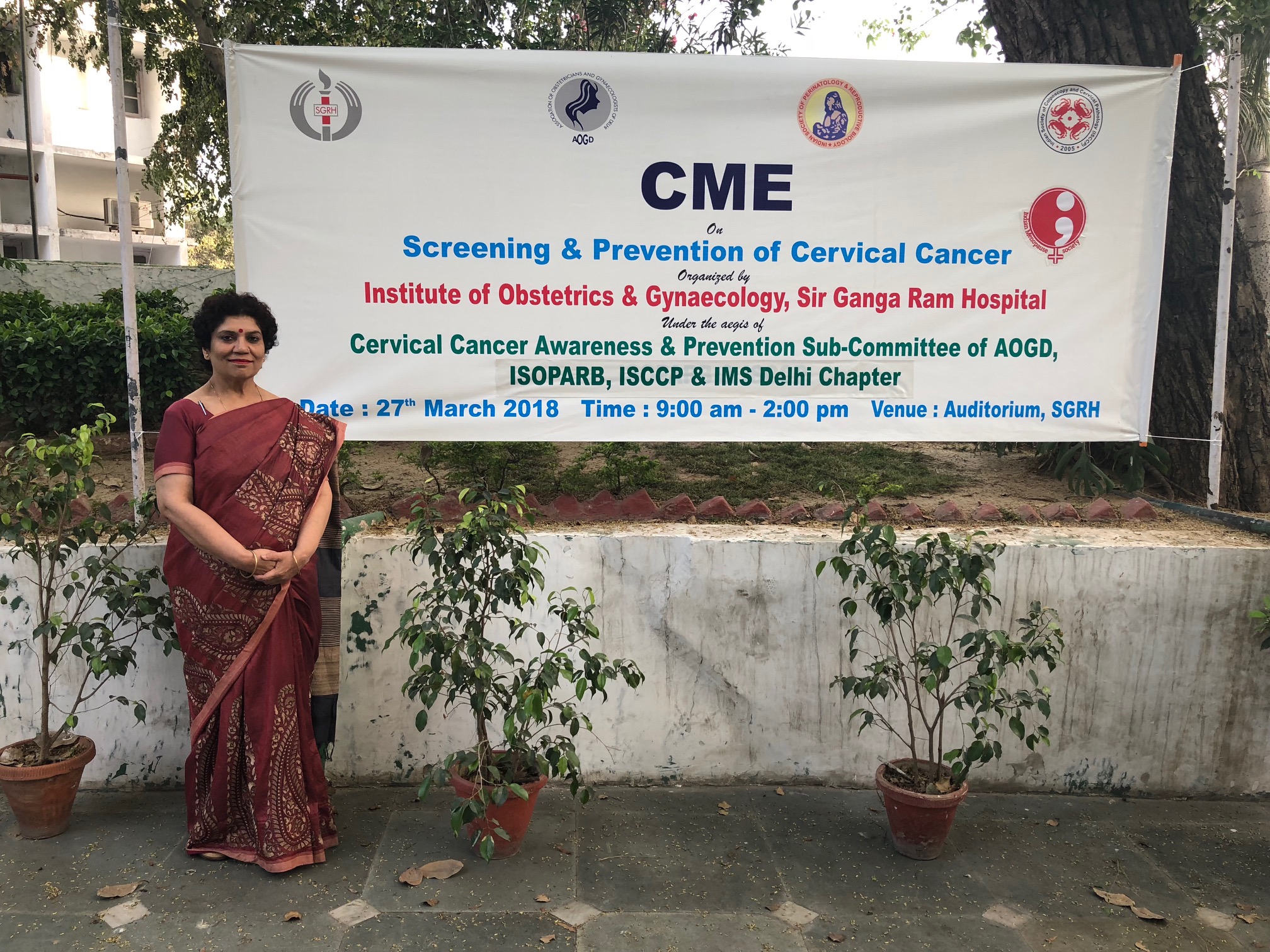